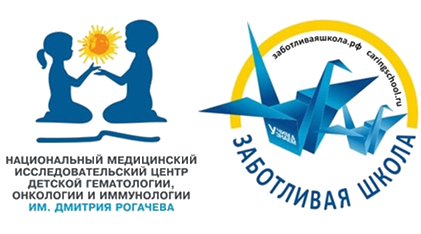 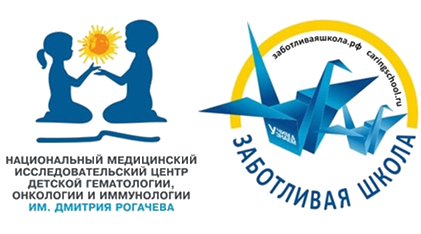 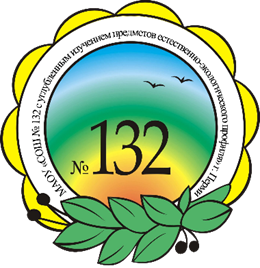 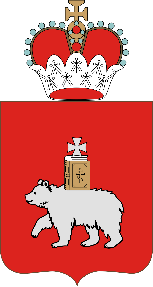 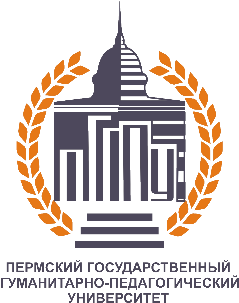 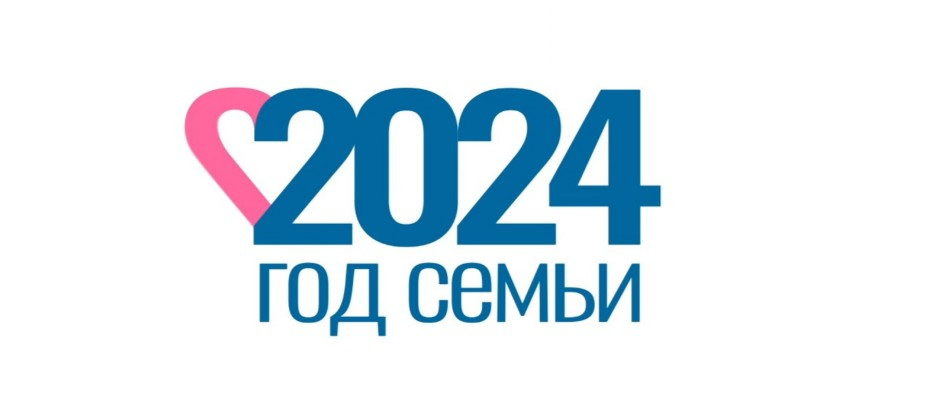 Разноуровневое изучение
важных тем в предметных областях: география, биология, математика
Бояршинова Ольга Рудольфовна, учитель биологии в госпитальной школе РП «УчимЗнаем» – Пермский край в КДКБ детского онкогематологического центра им. Ф.П.Гааза, МАОУ «СОШ № 132» г. Перми
Дубровских Светлана Владимировна, учитель географии в госпитальной школе 
РП «УчимЗнаем» – Пермский край в КДКБ детского онкогематологического центра им. Ф.П.Гааза, МАОУ «СОШ № 132» г. Перми
Рачева Татьяна Николаевна, учитель математики в госпитальной школе 
РП «УчимЗнаем» – Пермский край в КДКБ детского онкогематологического центра им. Ф.П.Гааза, МАОУ «СОШ № 132» г. Перми
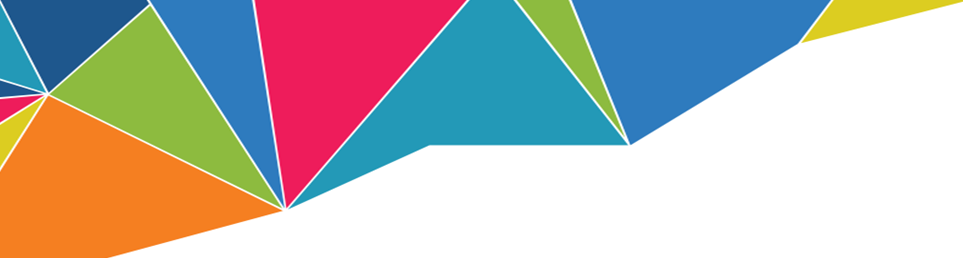 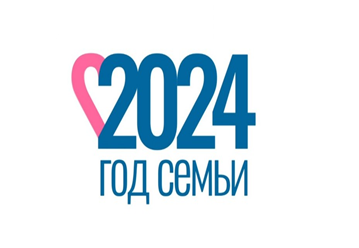 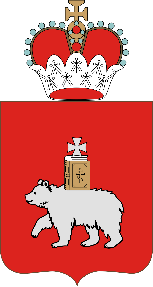 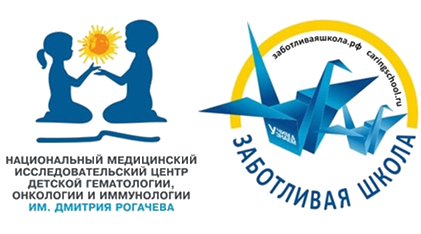 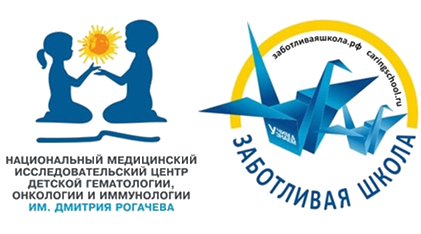 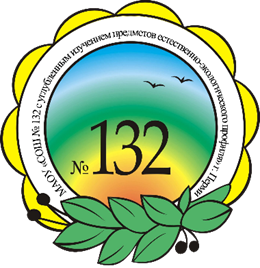 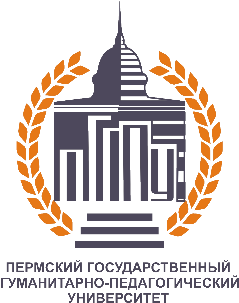 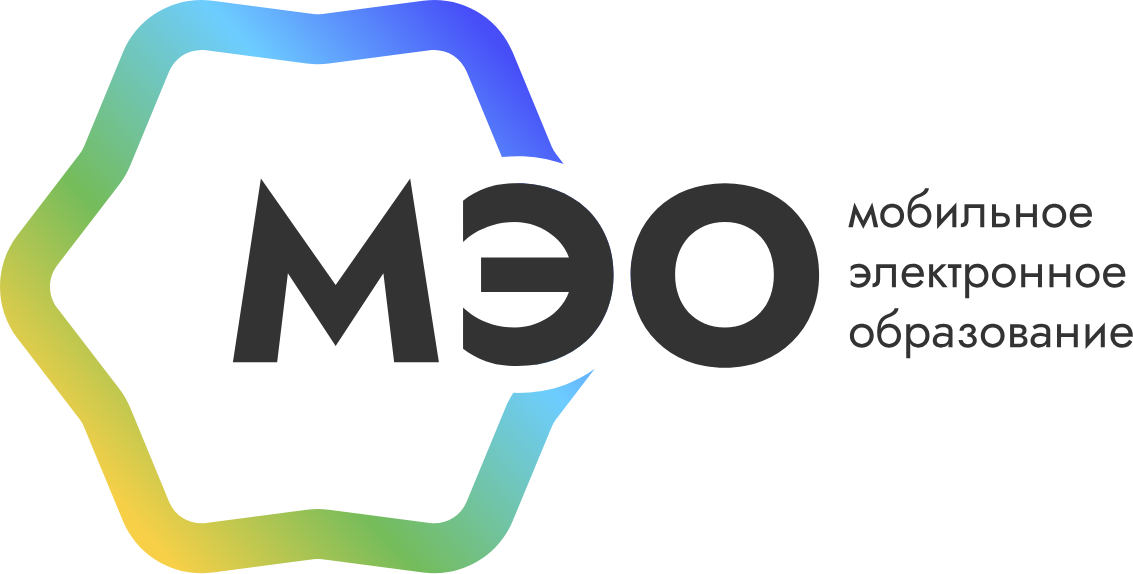 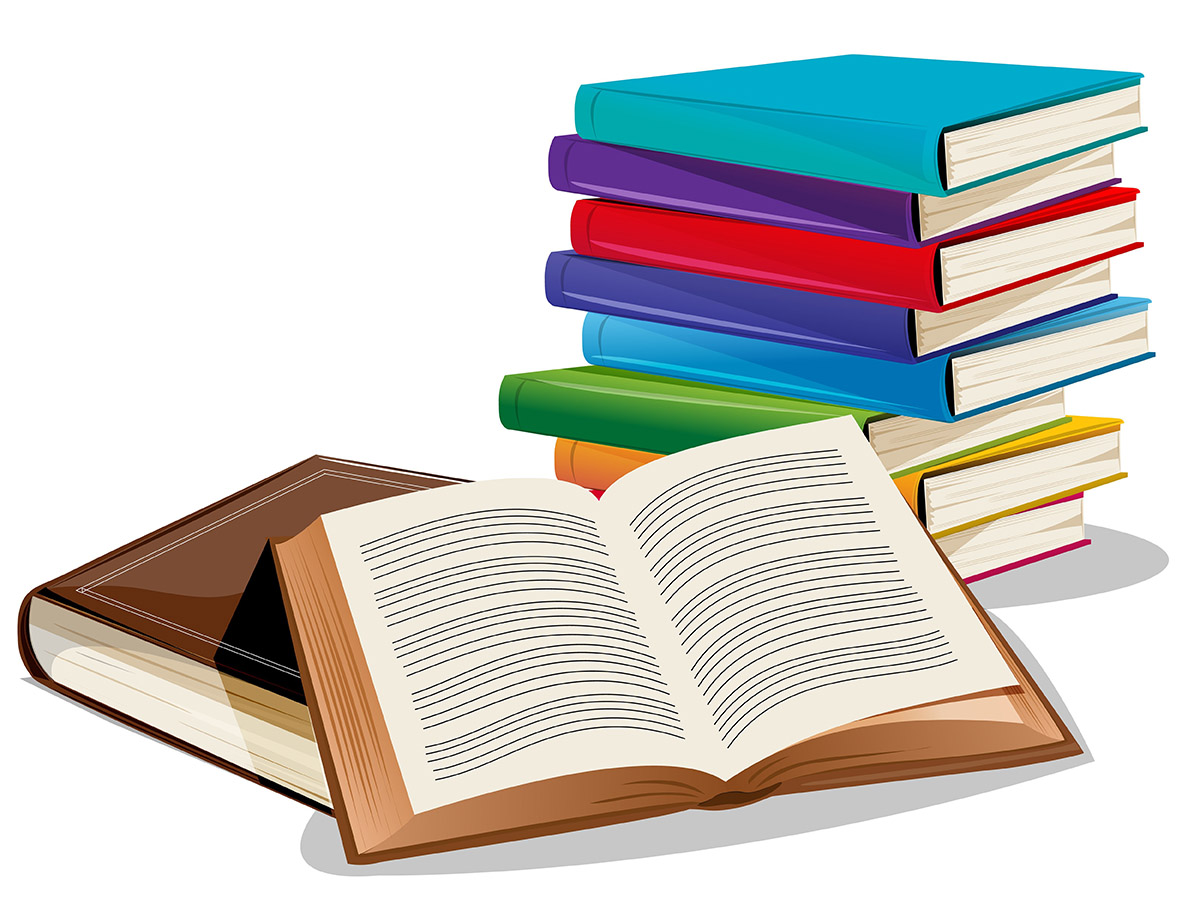 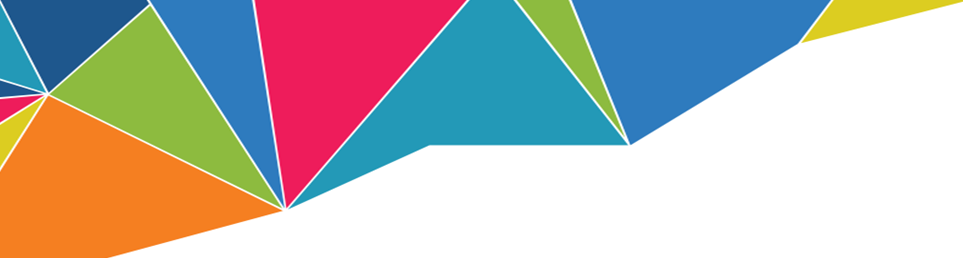 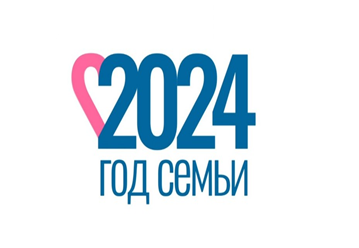 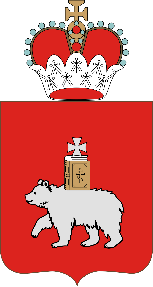 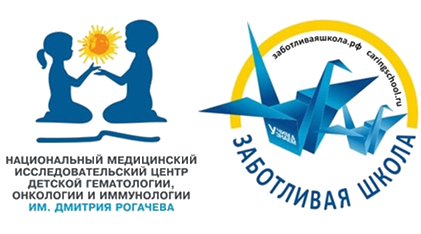 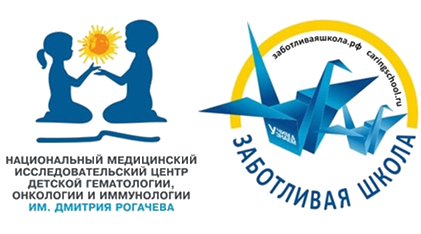 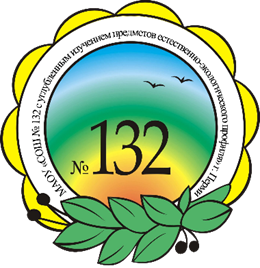 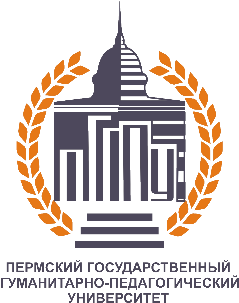 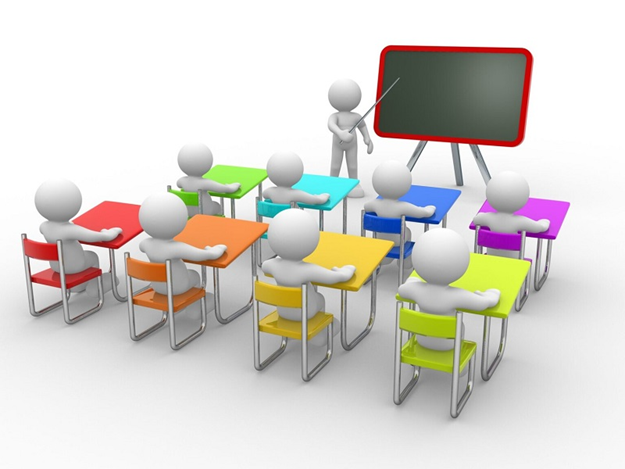 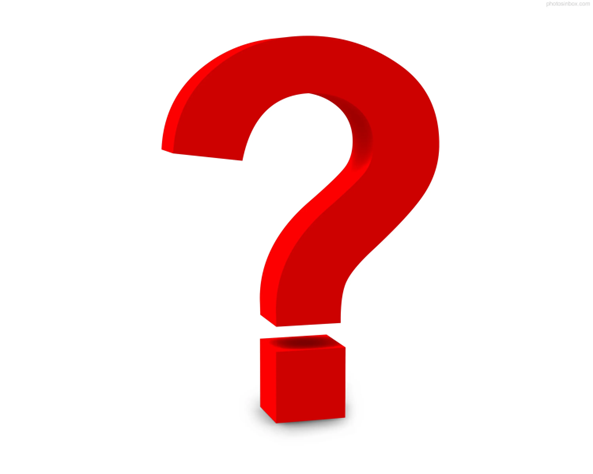 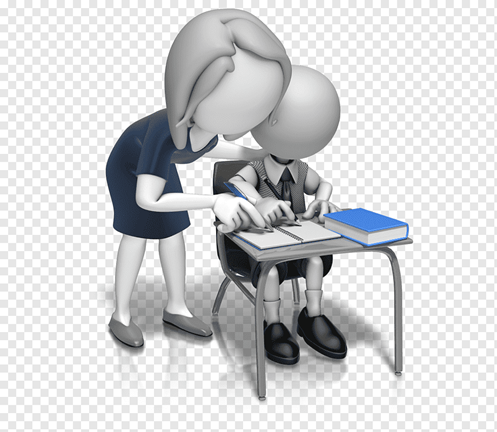 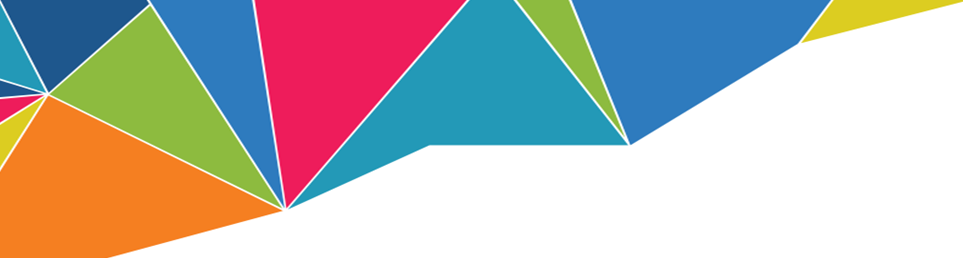 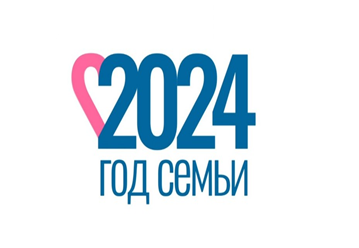 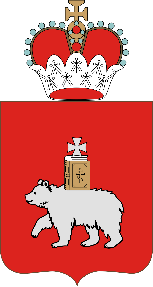 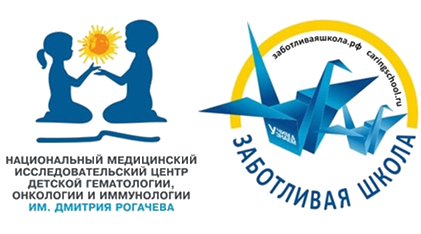 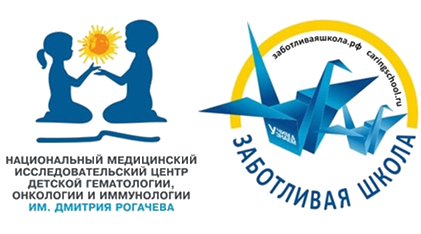 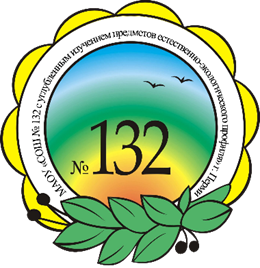 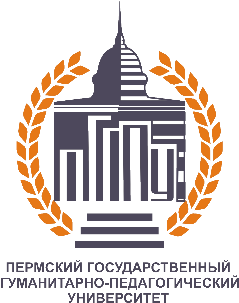 Географические термины

География                                   Дельта
Рельеф                                        Половодье
Климат                                        Почва
Горы                                             Анклав
Моря                                           Сепаратизм 
Горные породы                         ТПК
Масштаб                                     Субдукция
Географическая карта              Депопуляция       
Страна                                         Специализация
Население                                  Муссон
Устье                                            Сельва
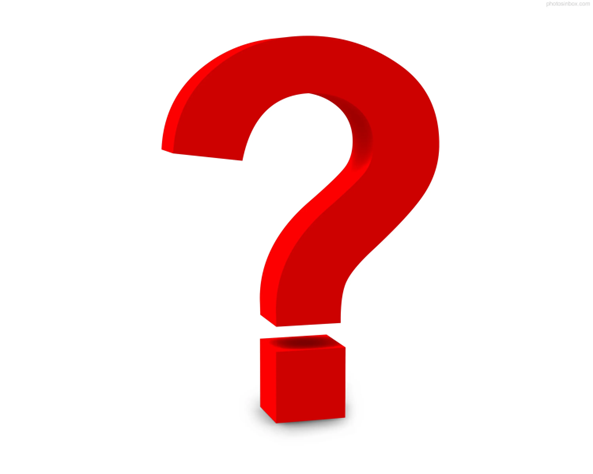 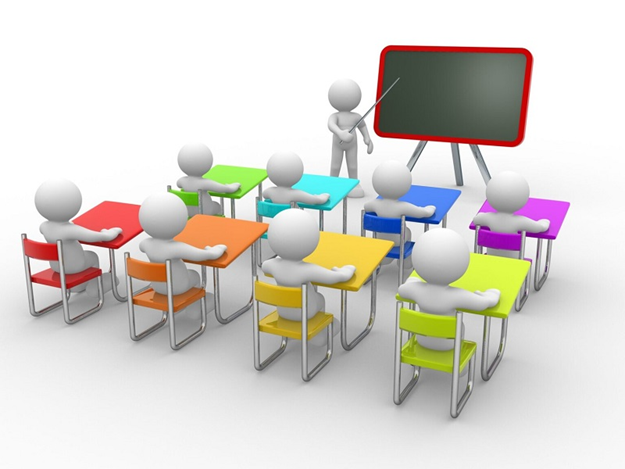 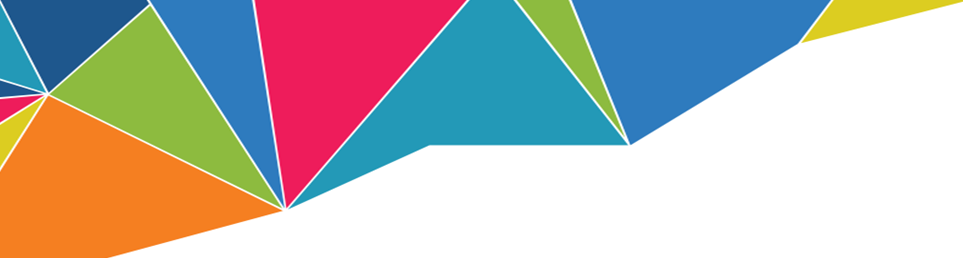 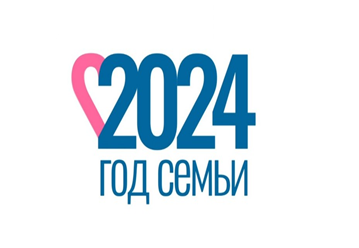 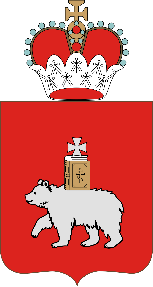 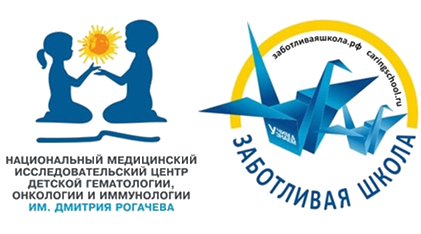 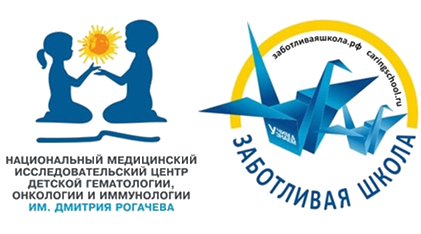 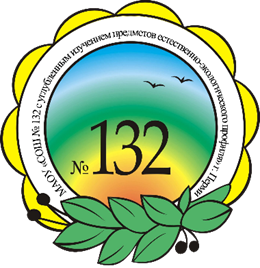 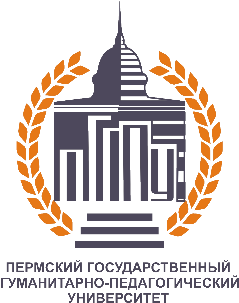 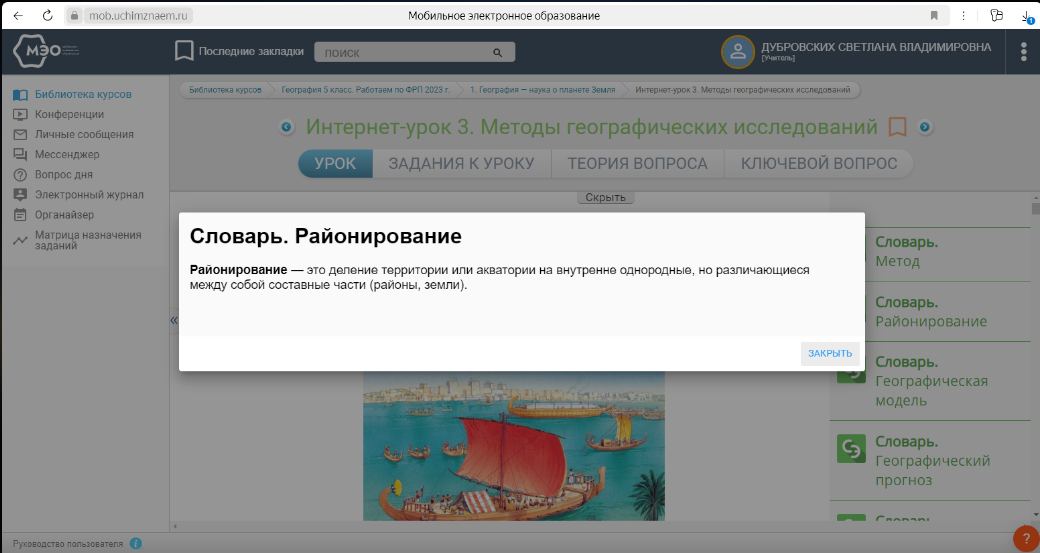 Дополнительно обсуждается:

1. Для чего необходимо районирование.

2. Критерии по которым производится районирование.

3. Виды районирования
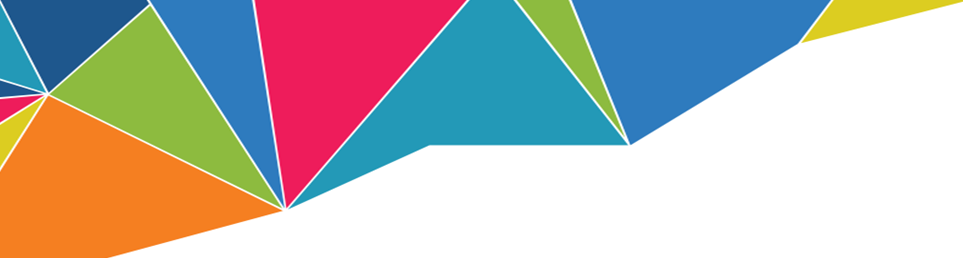 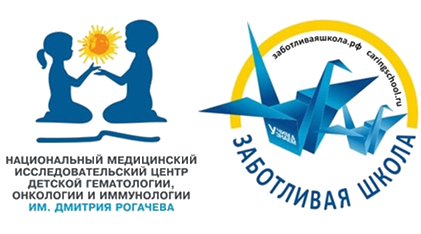 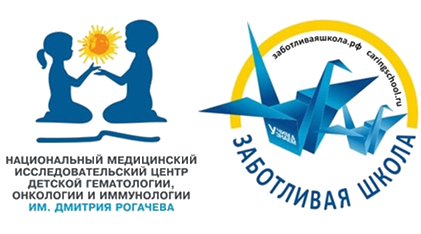 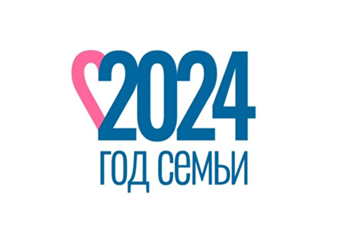 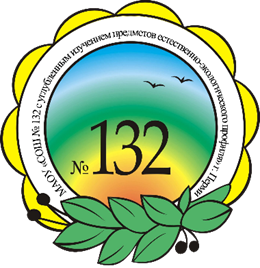 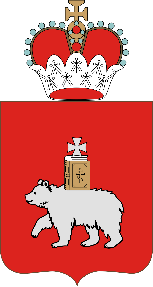 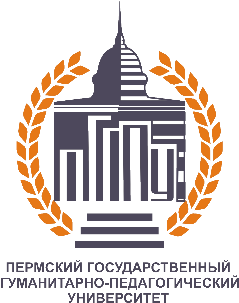 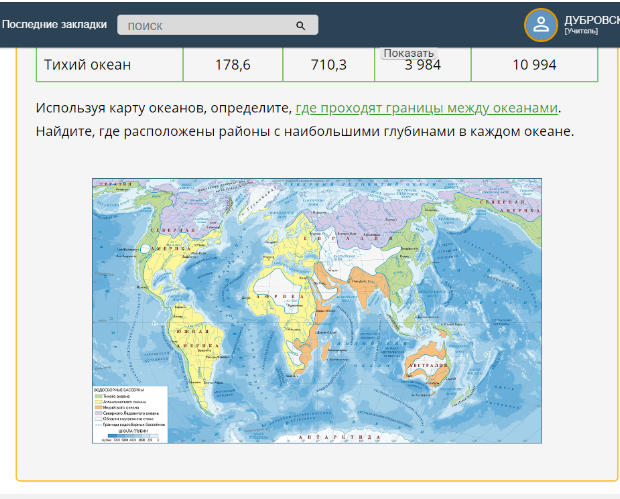 6 класс Занятие 1 интернет-урок 2 Части Мирового океана
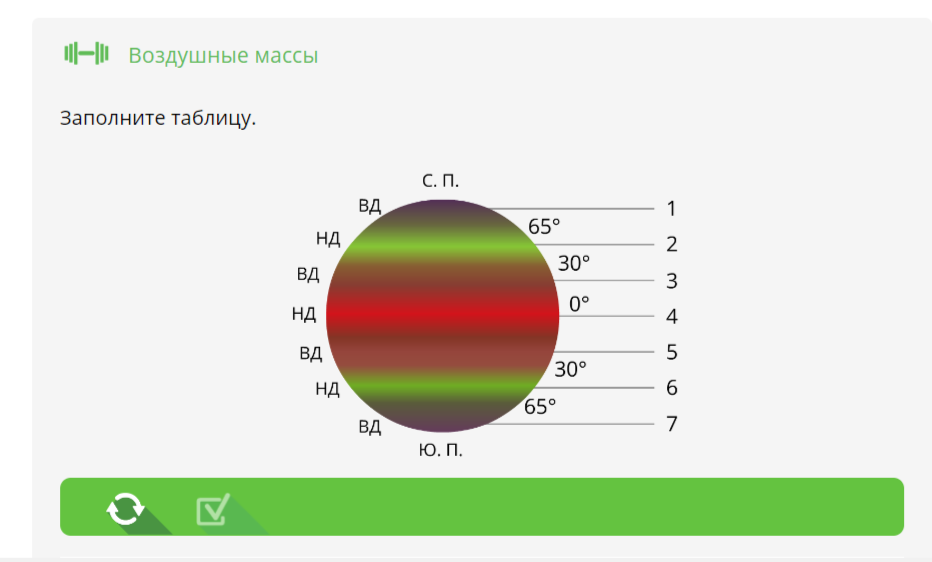 7 класс Занятие 1 интернет-урок 3 Климат Земли
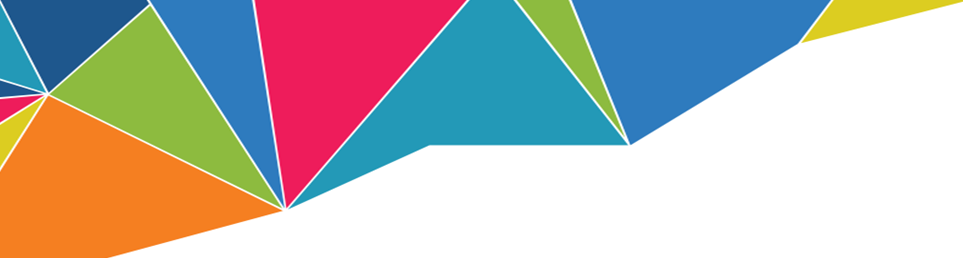 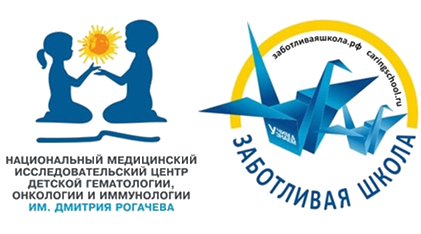 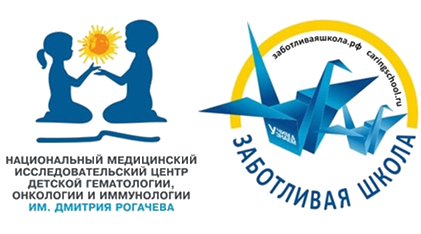 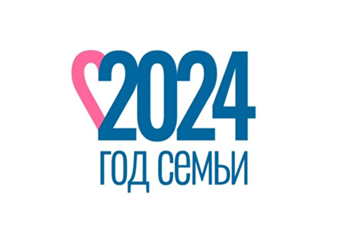 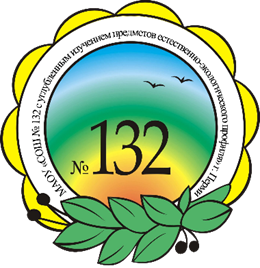 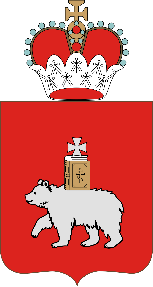 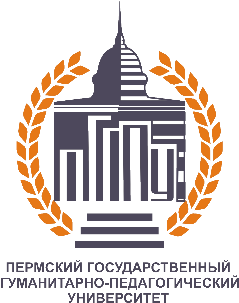 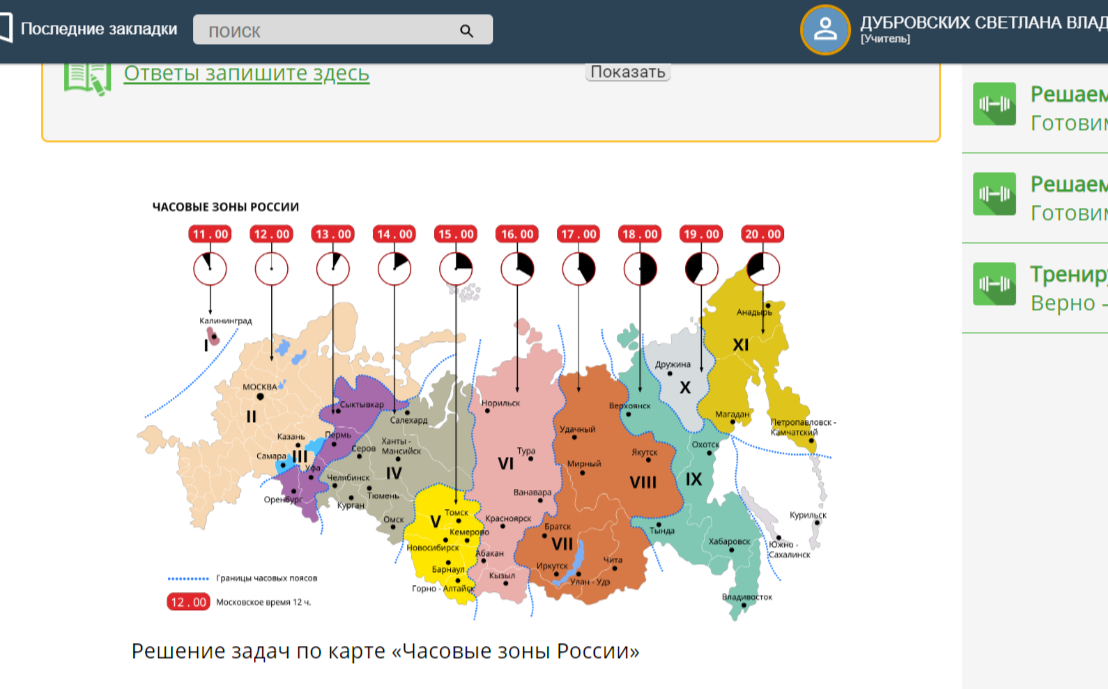 8 класс Занятие 2 интернет-урок 2 Размер территории, часовые пояса
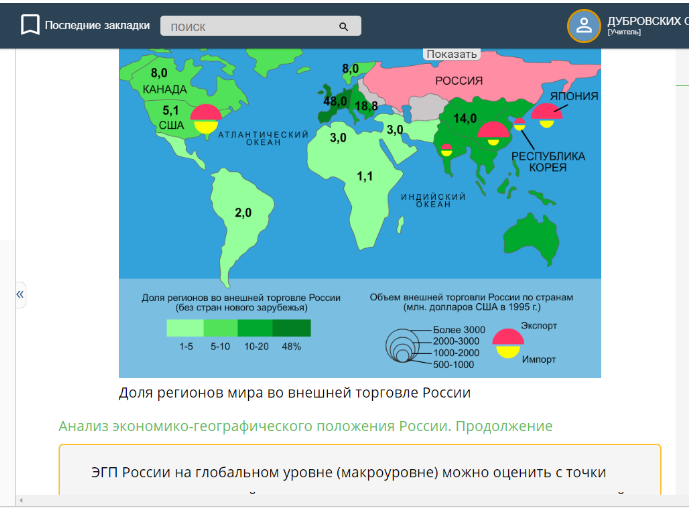 9 класс Занятие 2 интернет-урок 2 Географическое положение как фактор развития хозяйства
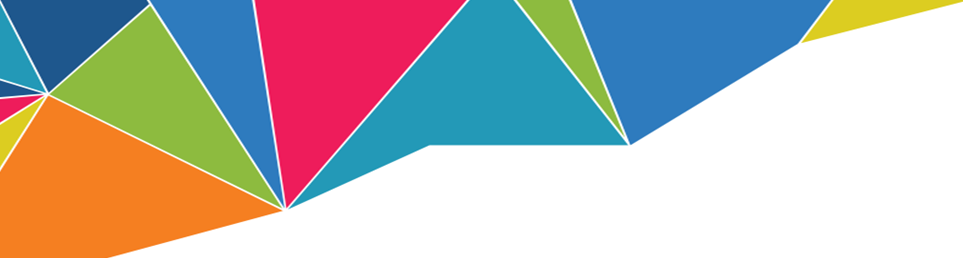 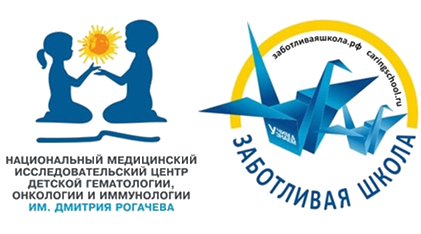 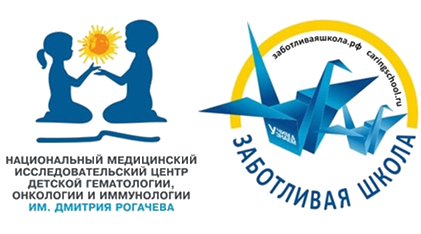 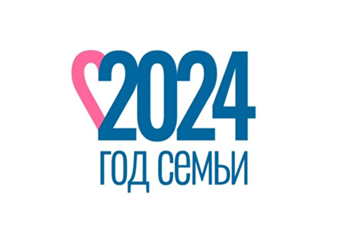 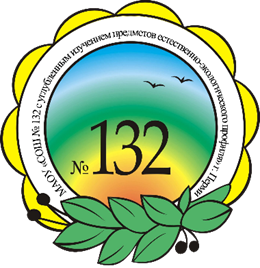 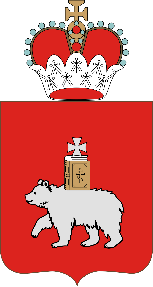 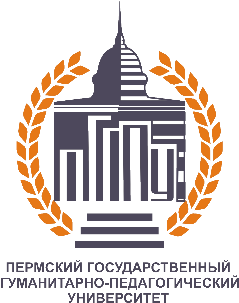 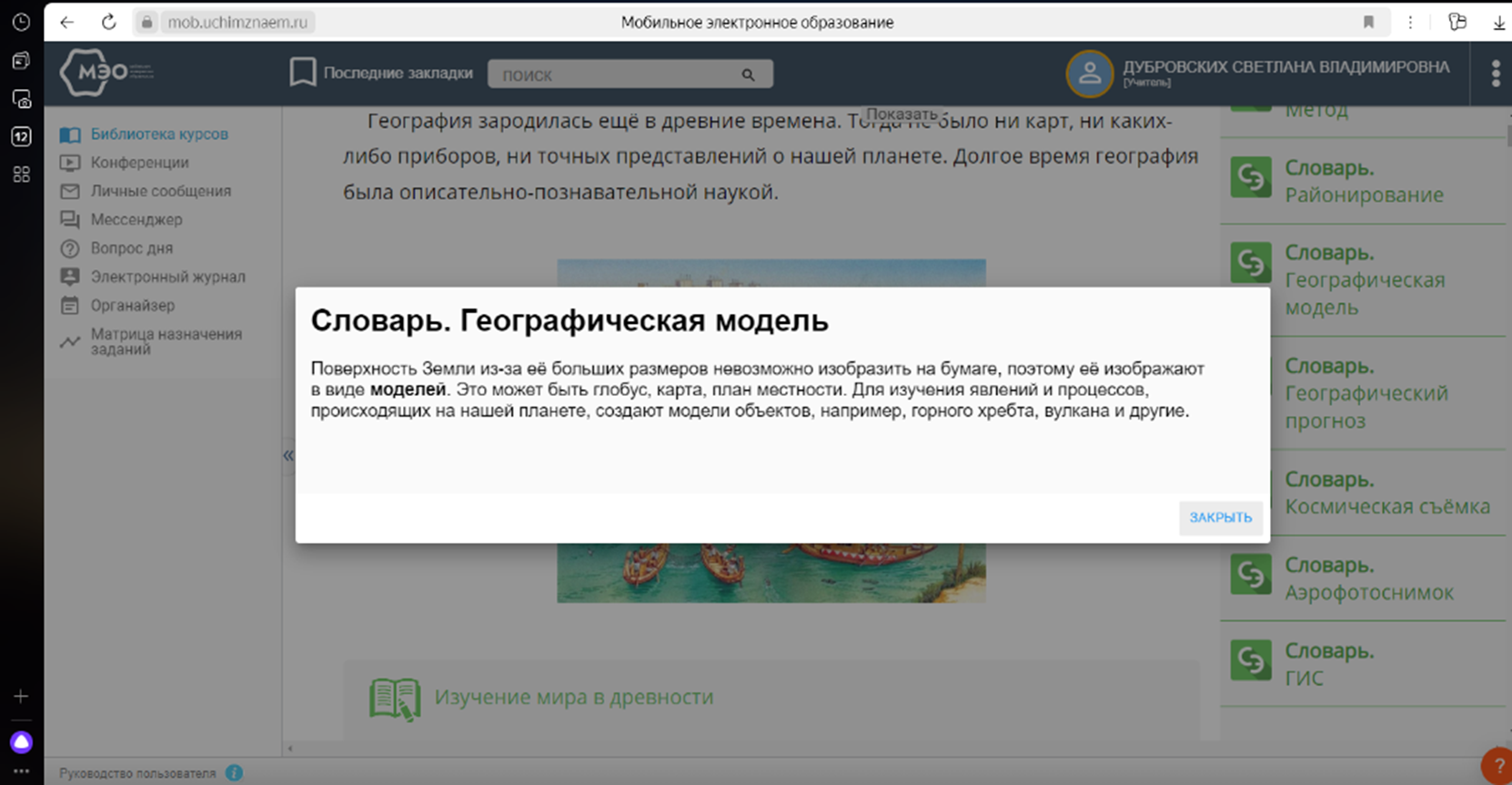 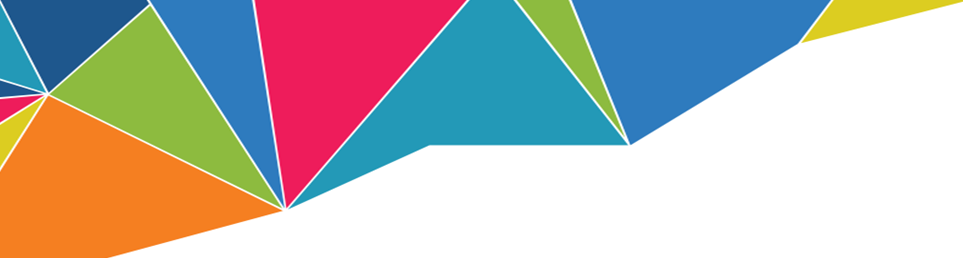 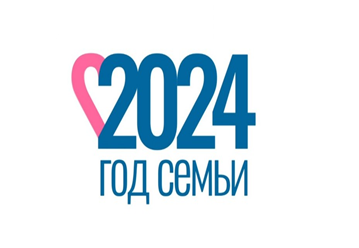 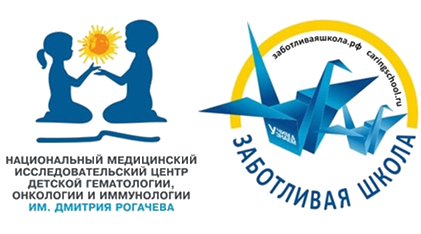 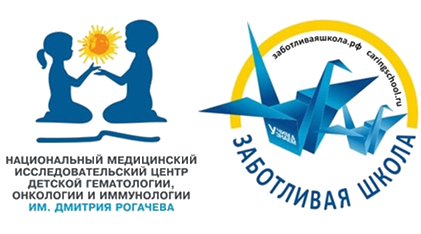 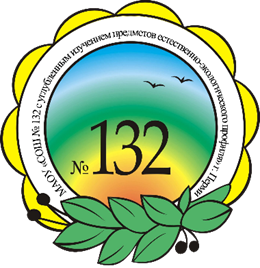 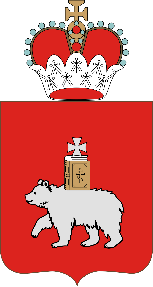 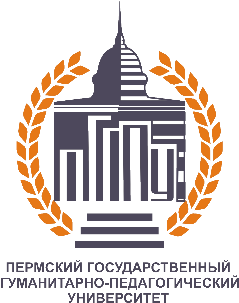 7 класс, компьютерная модель извержения вулкана
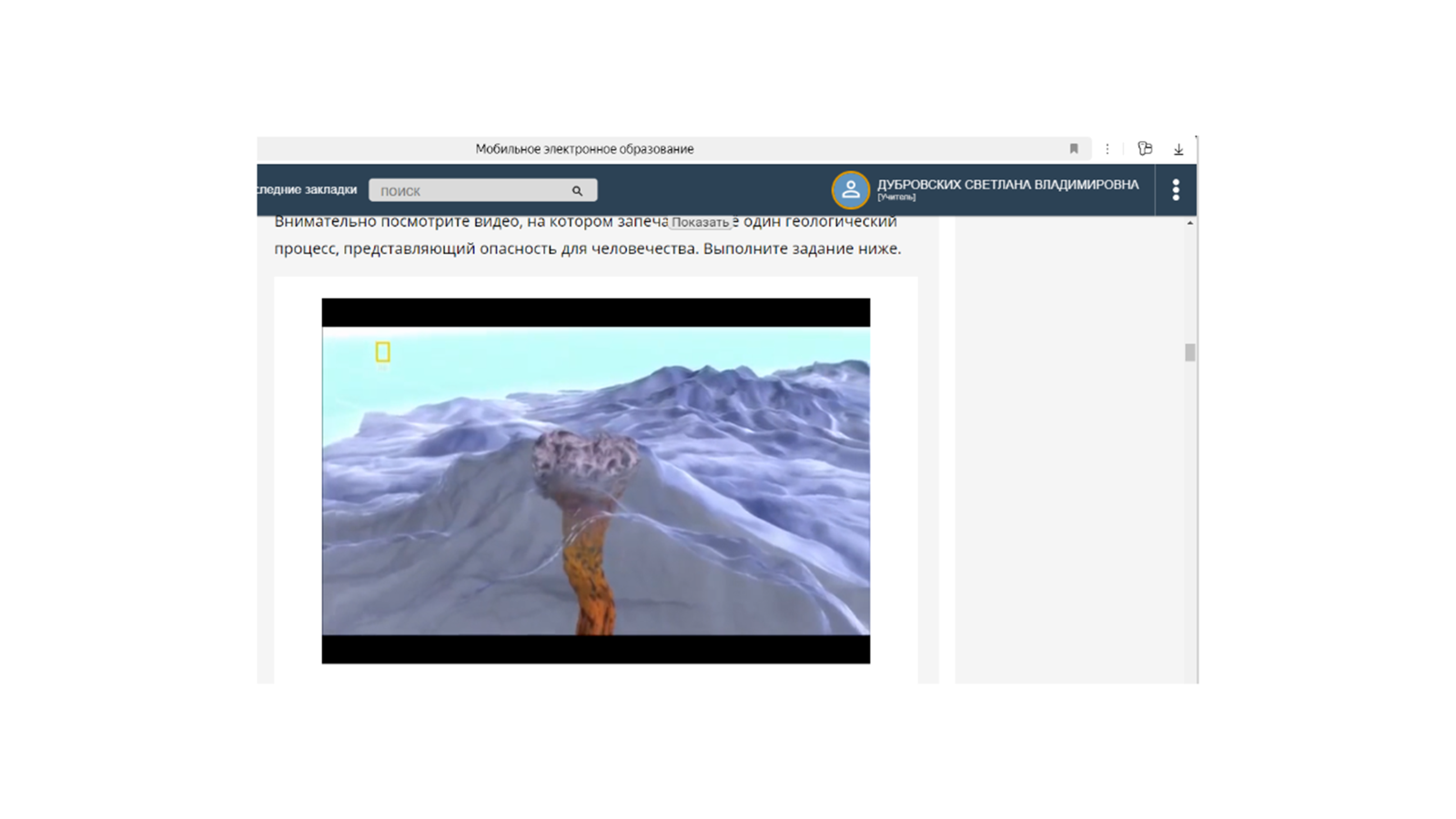 6 класс, анимированная модель формирования цунами
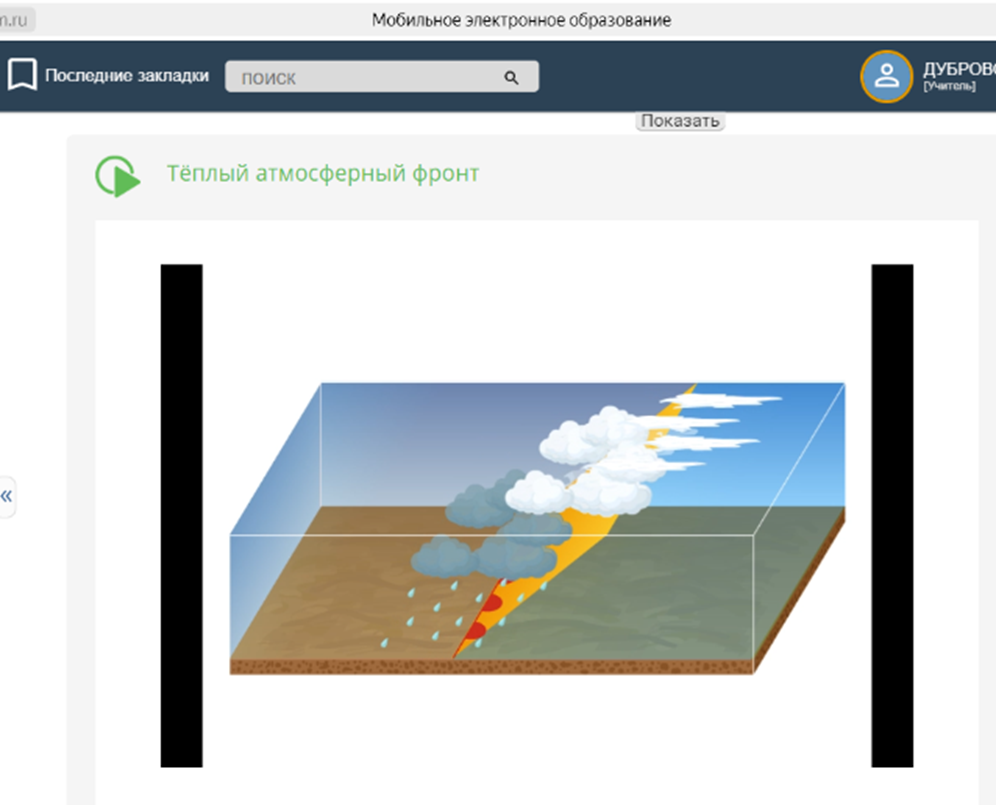 8 класс, анимированная модель формирования теплого  фронта
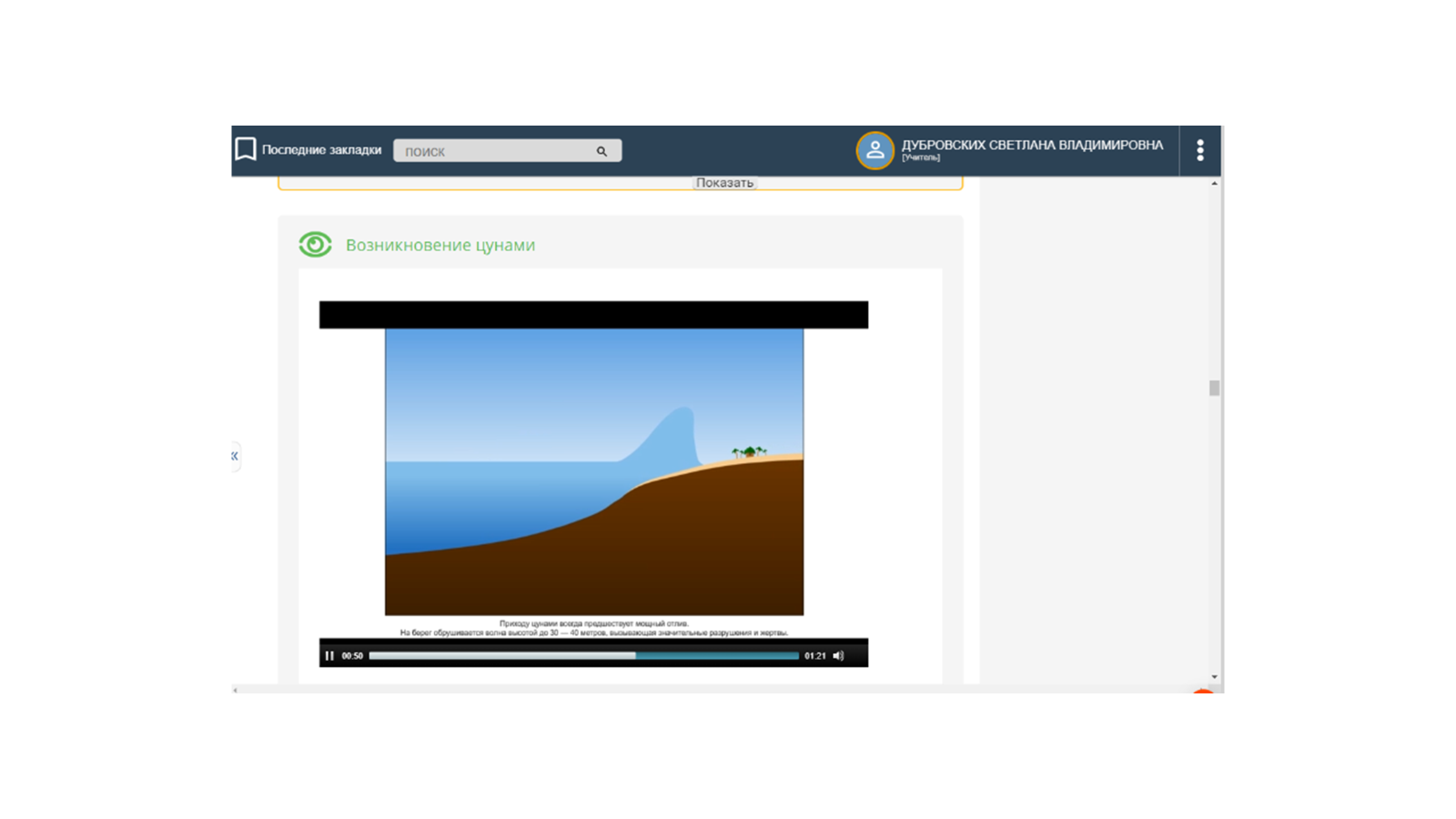 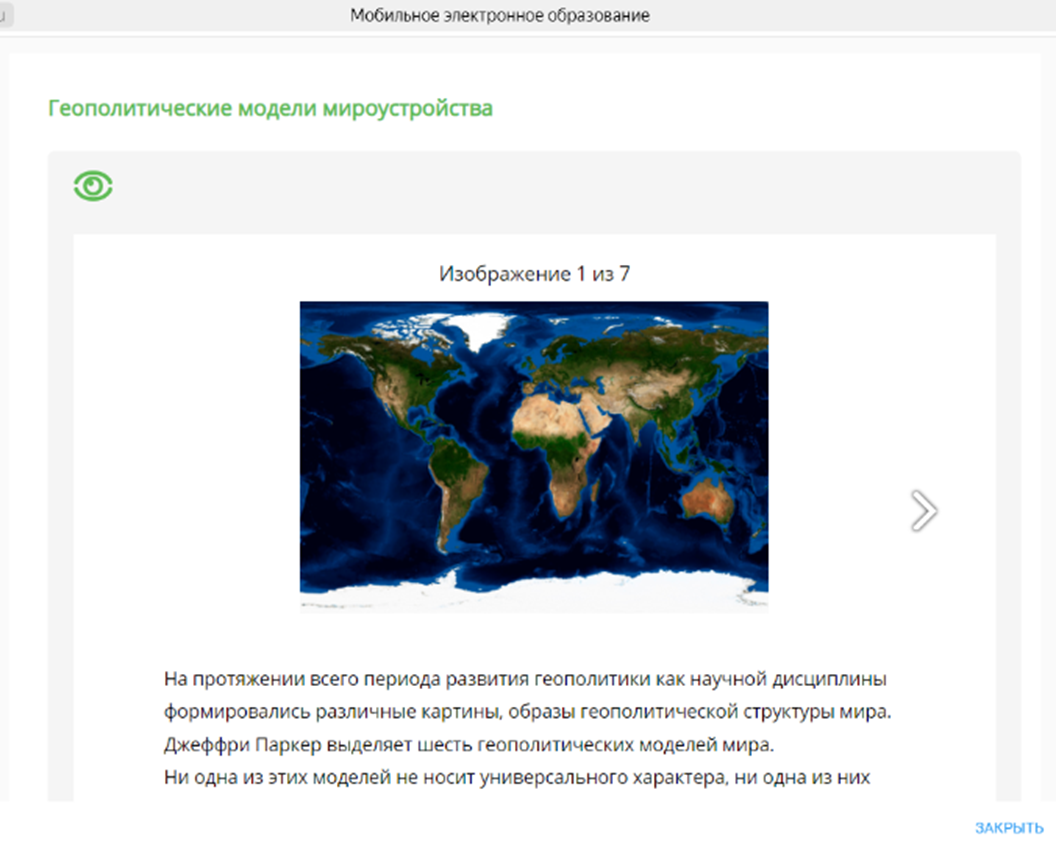 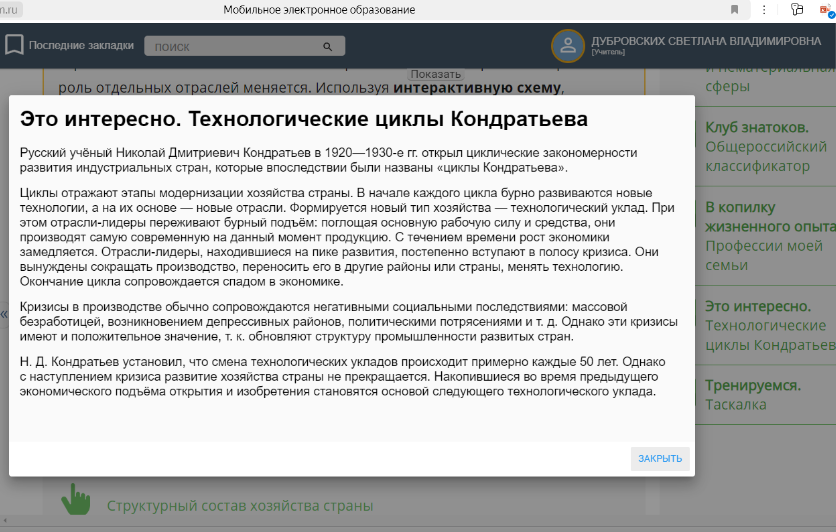 10 класс, геополитические модели мироустройства
9 класс, модель
«Технологические
циклы
Кондратьева»
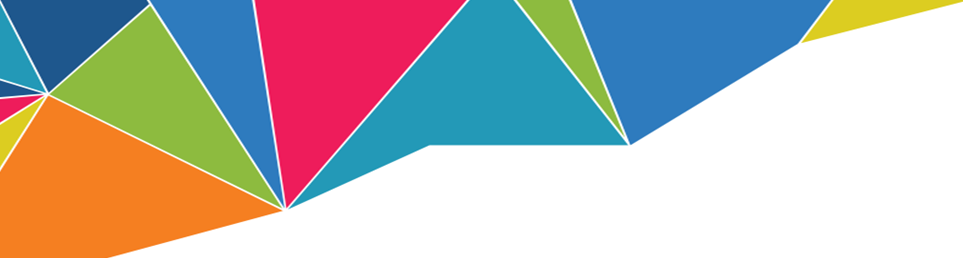 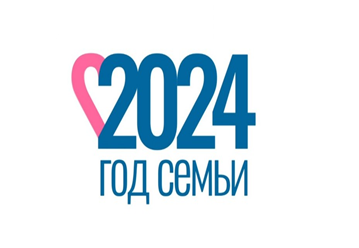 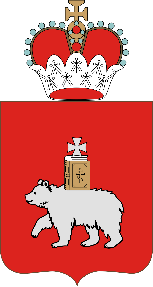 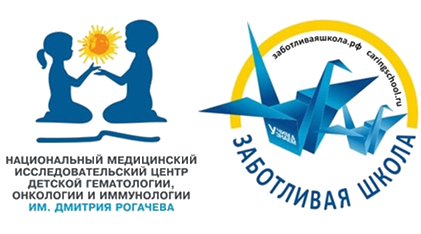 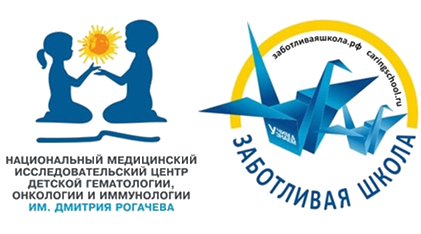 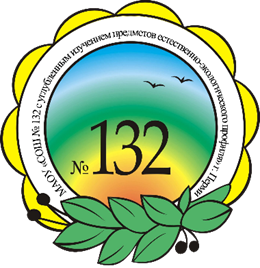 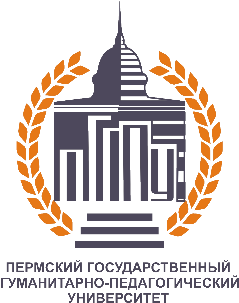 СТЕПЕНЬ ЧИСЛА
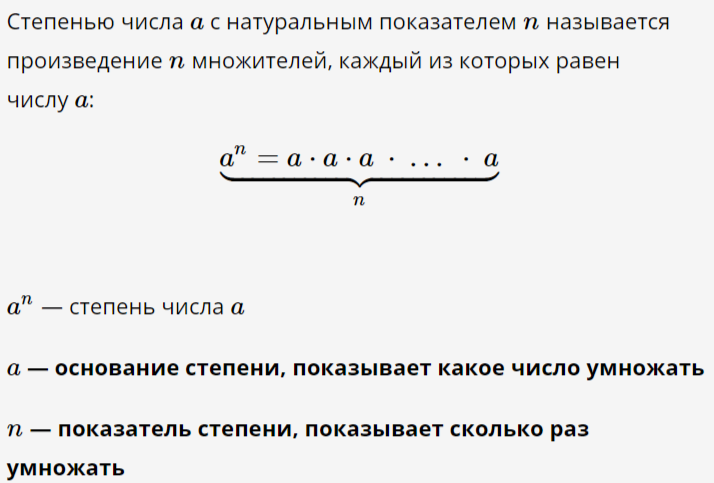 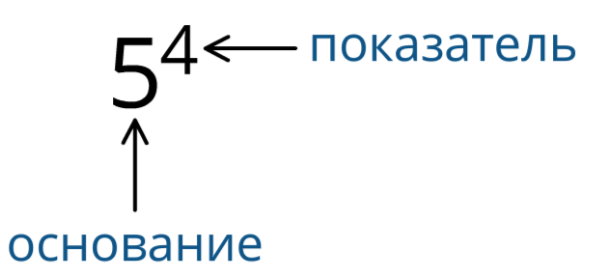 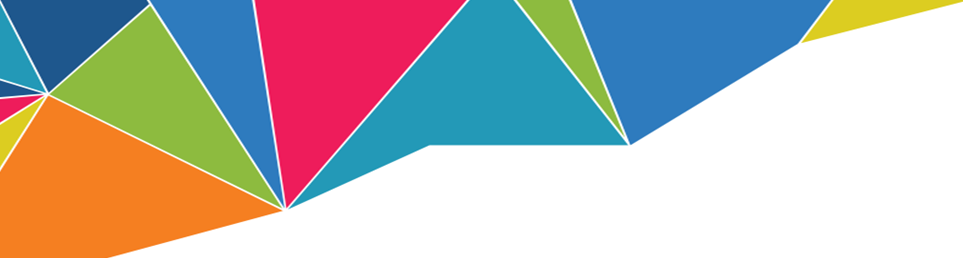 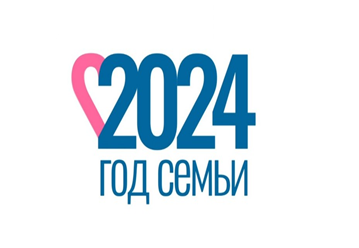 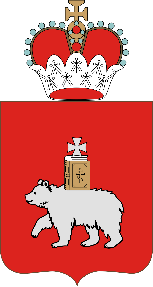 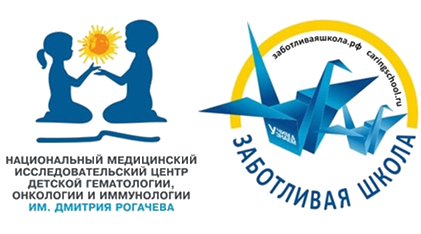 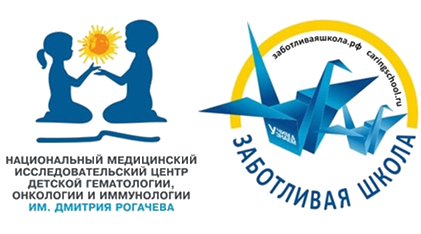 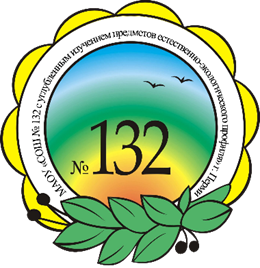 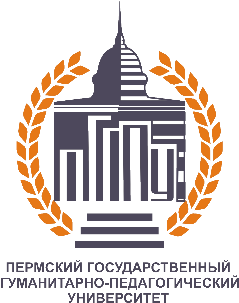 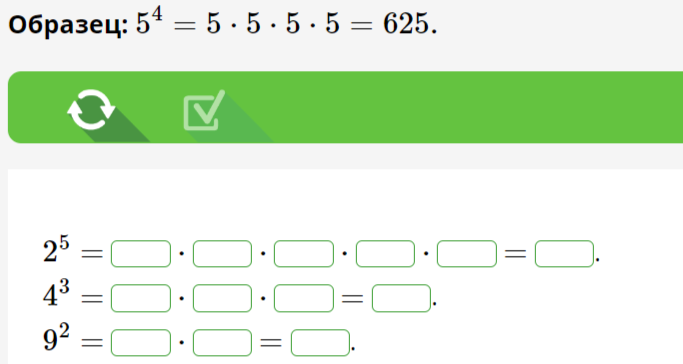 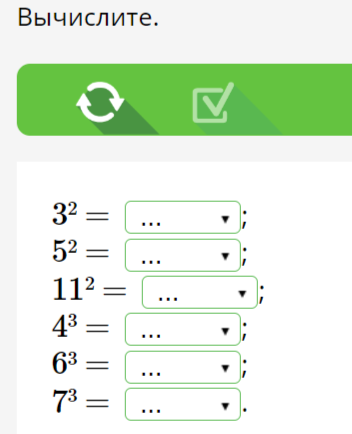 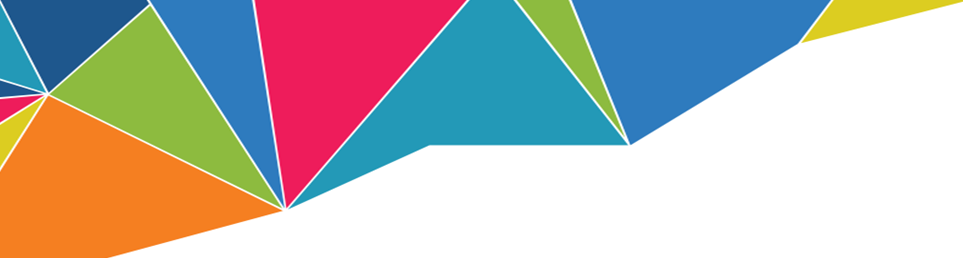 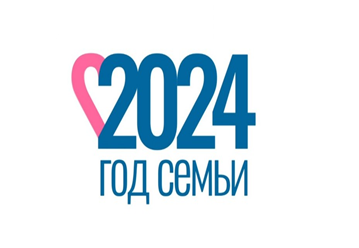 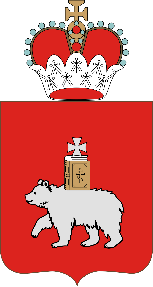 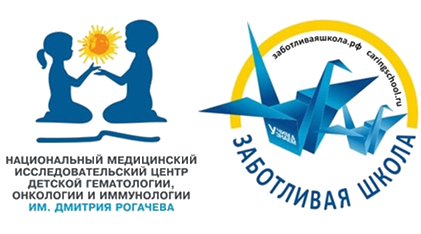 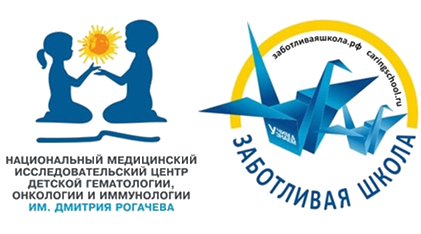 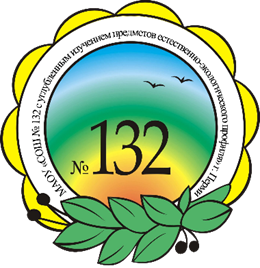 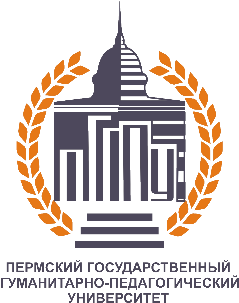 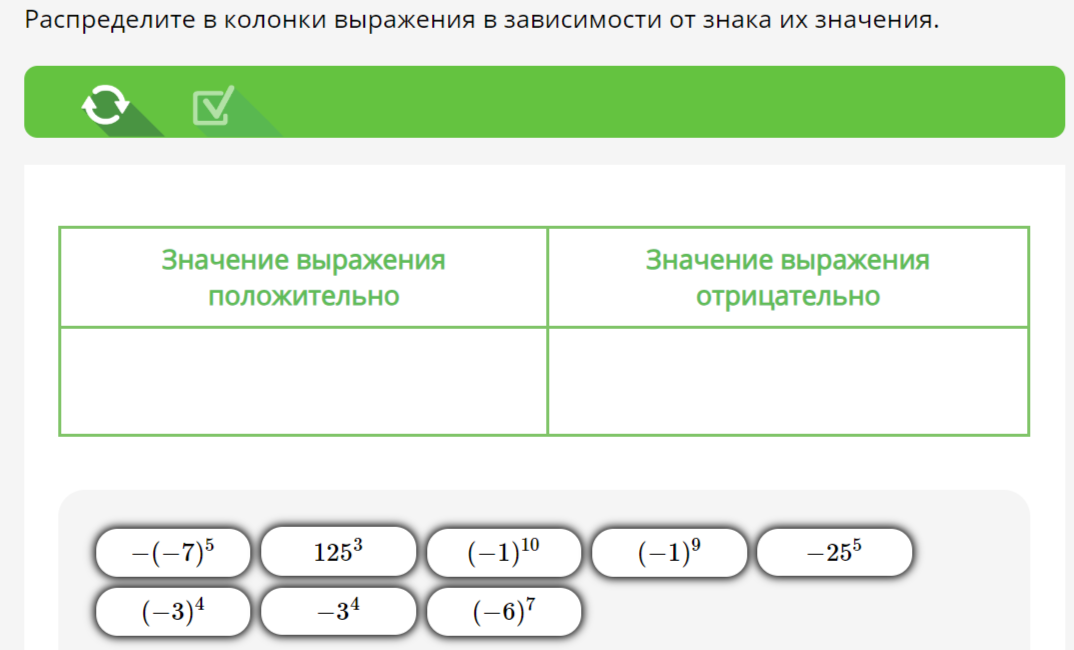 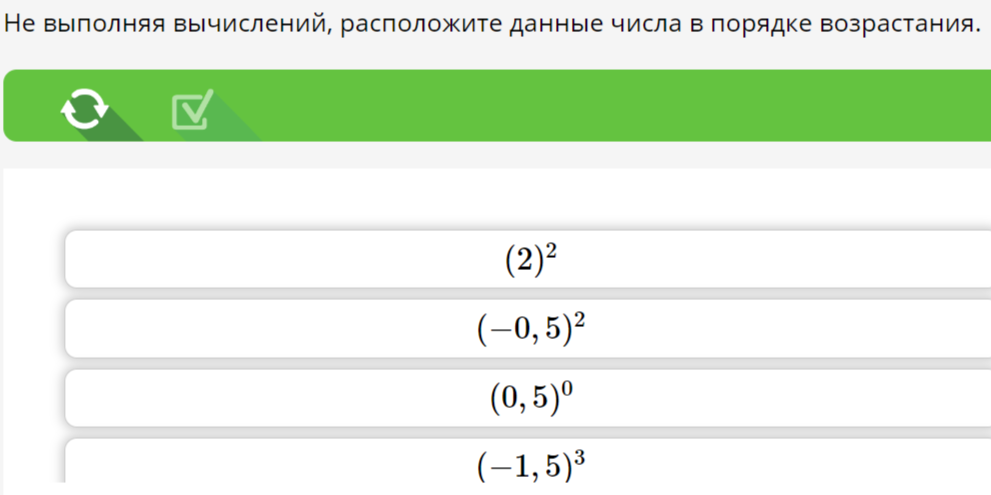 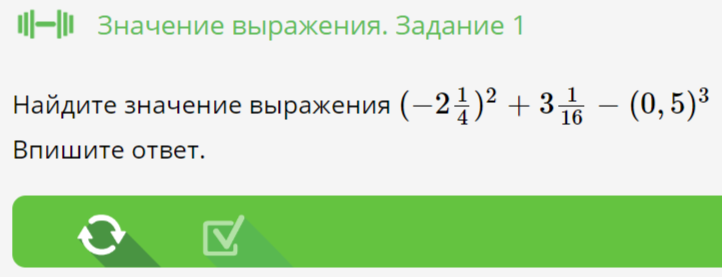 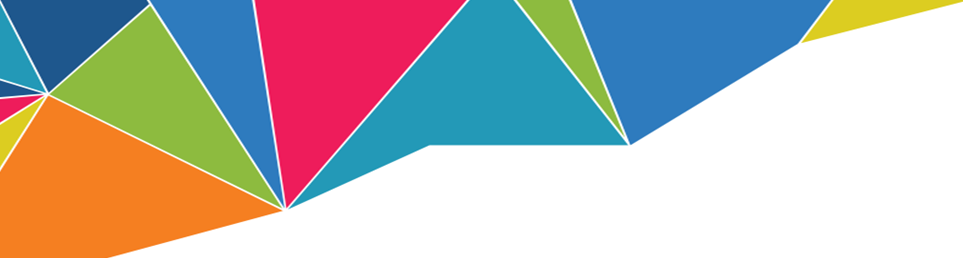 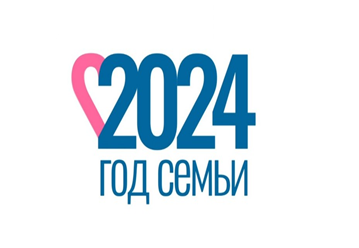 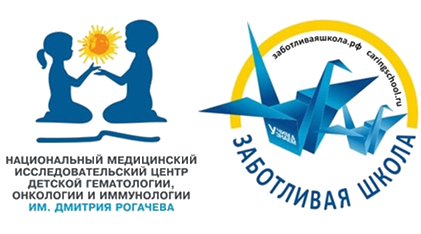 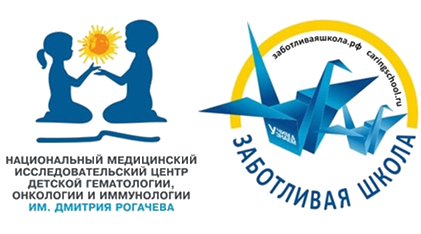 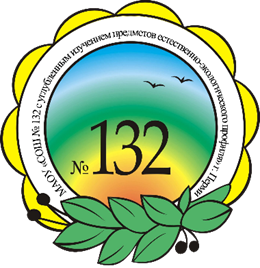 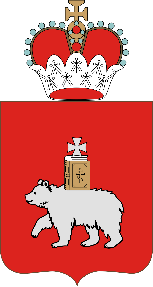 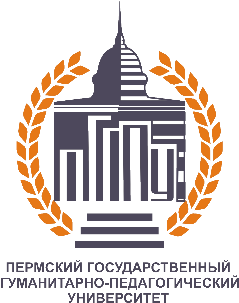 ФУНКЦИИ
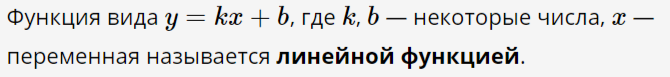 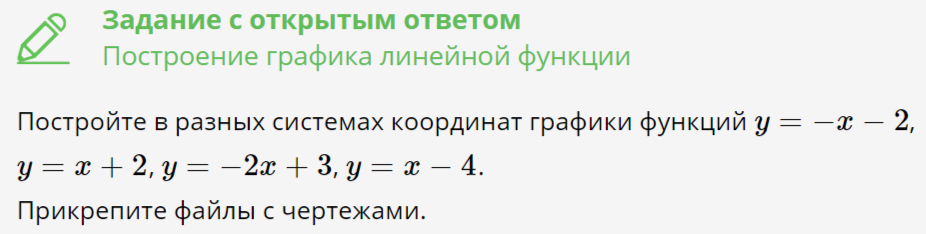 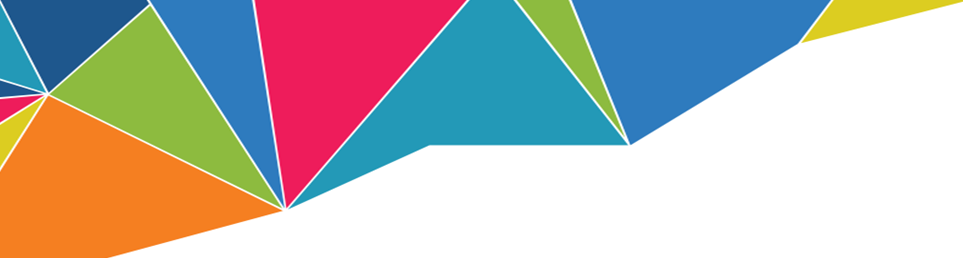 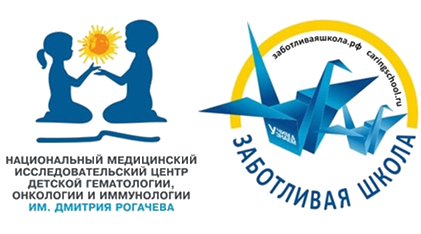 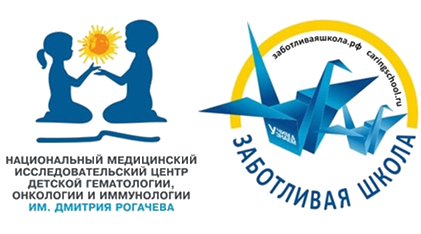 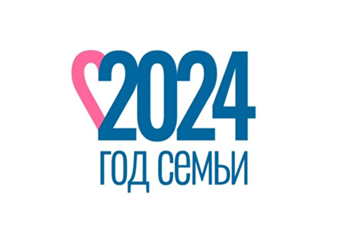 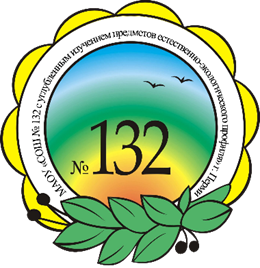 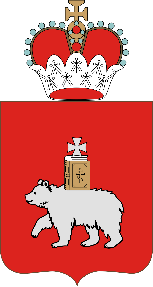 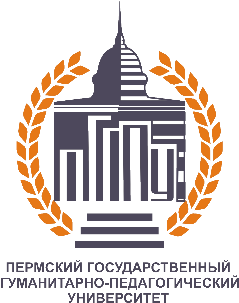 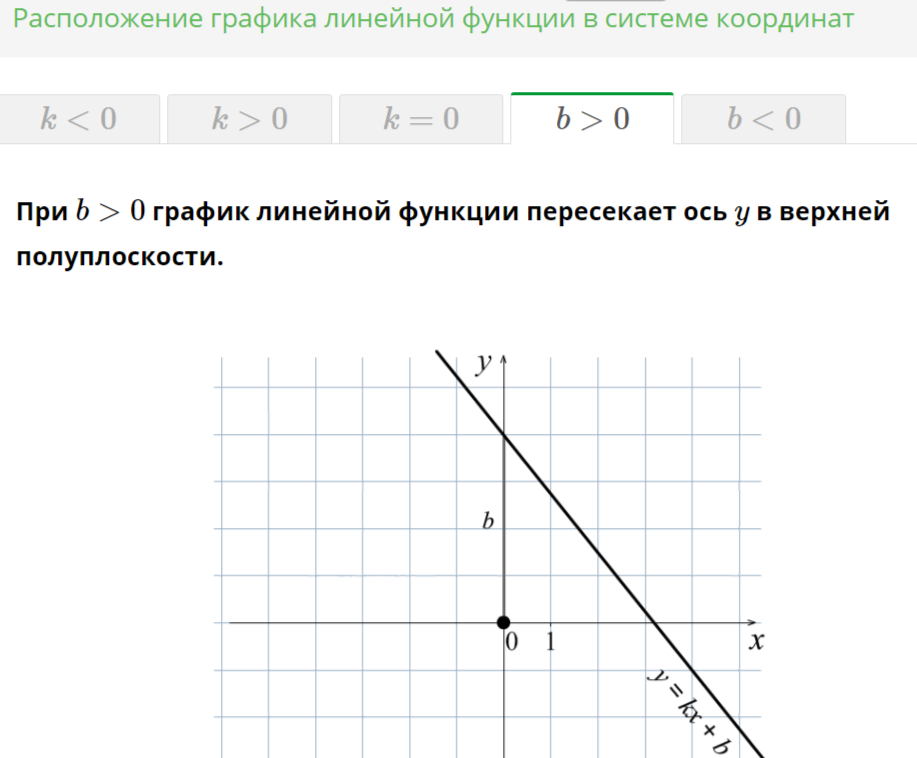 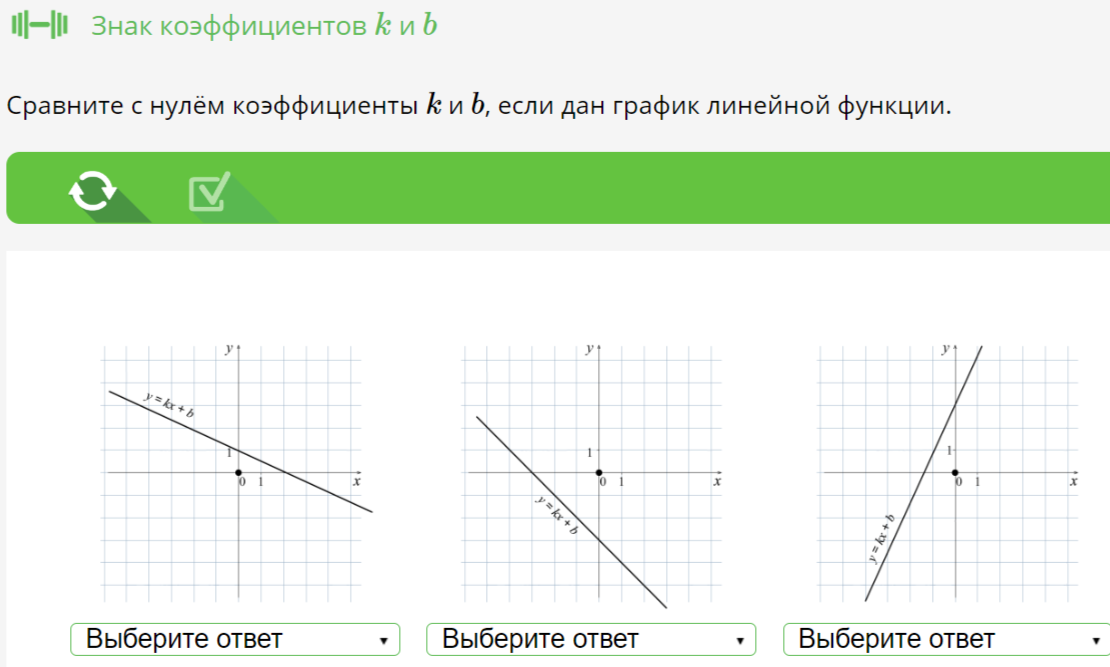 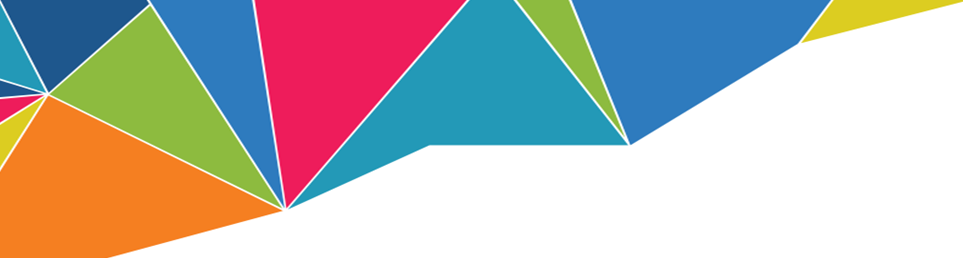 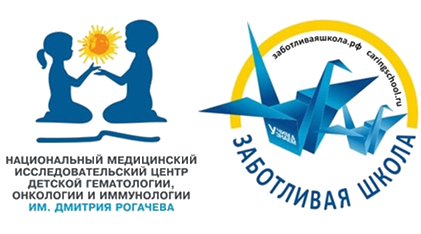 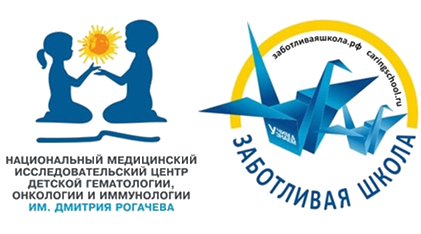 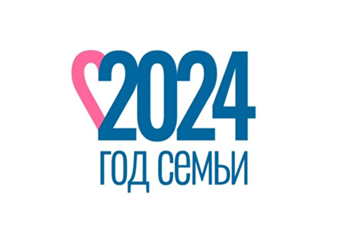 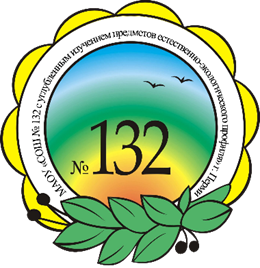 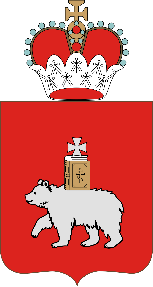 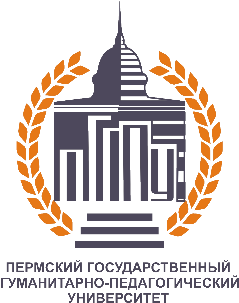 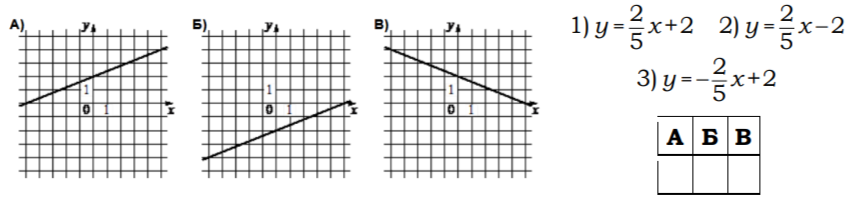 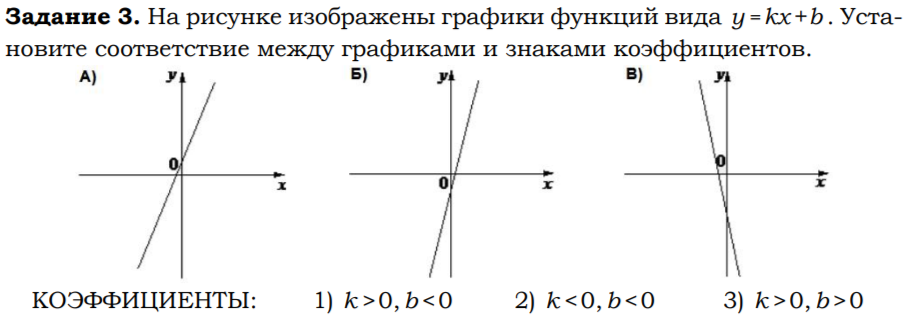 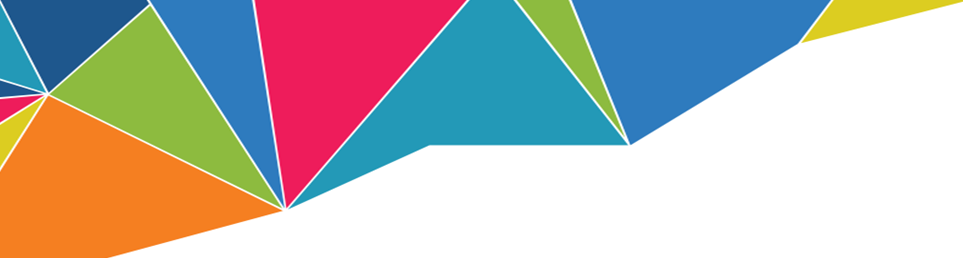 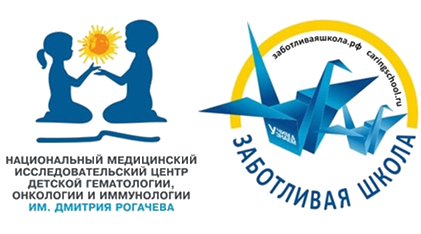 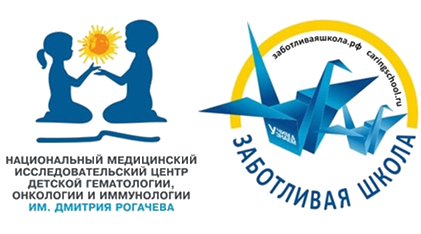 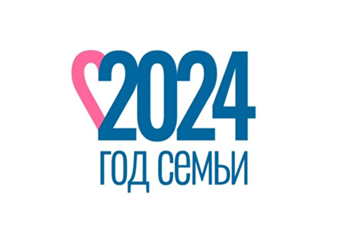 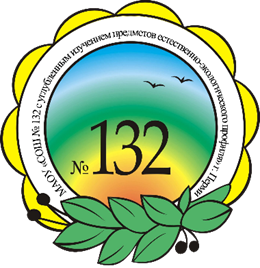 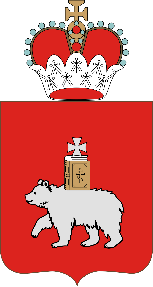 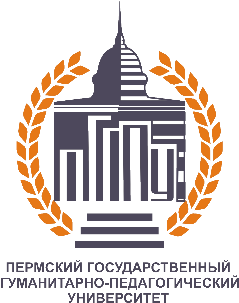 ПРЯМОУГОЛЬНИК
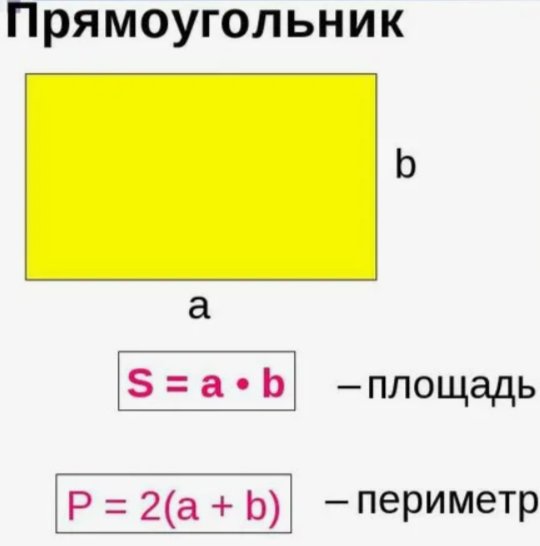 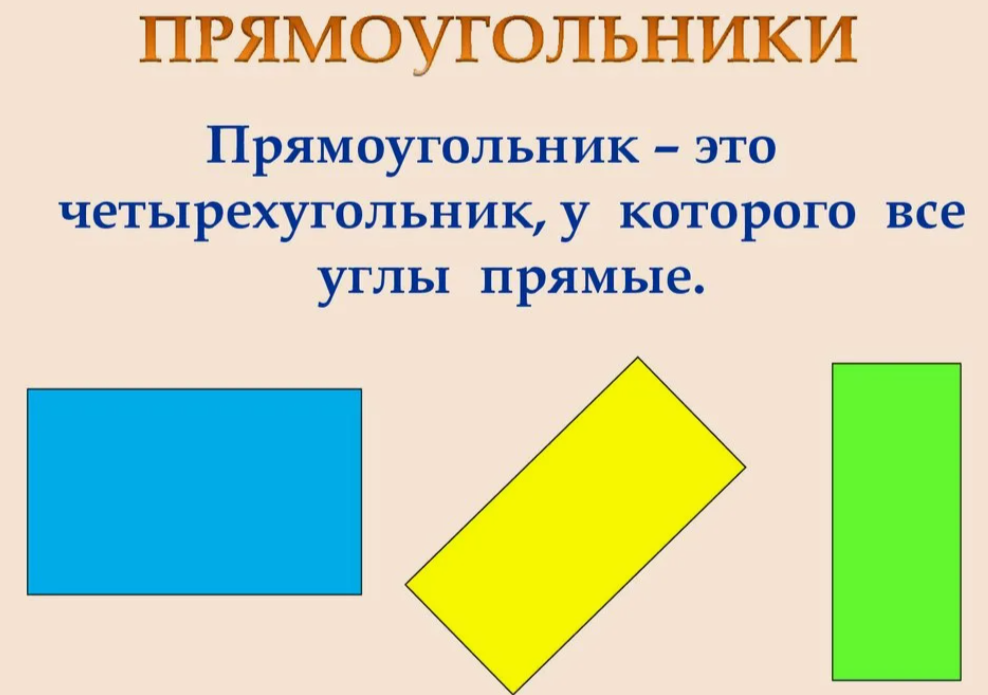 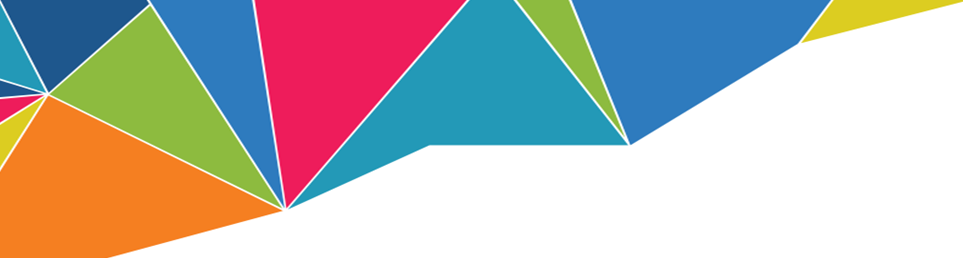 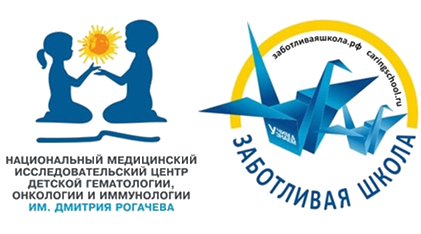 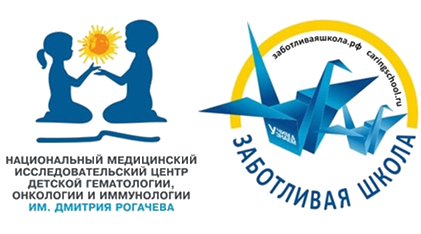 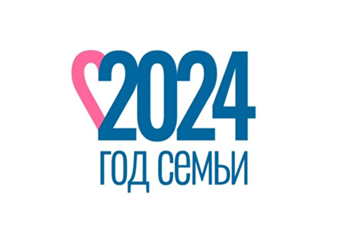 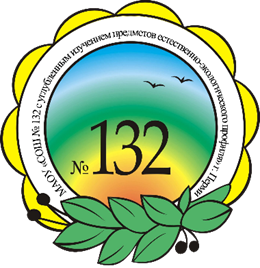 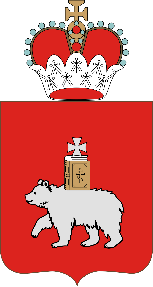 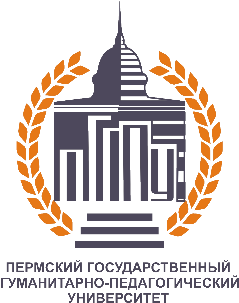 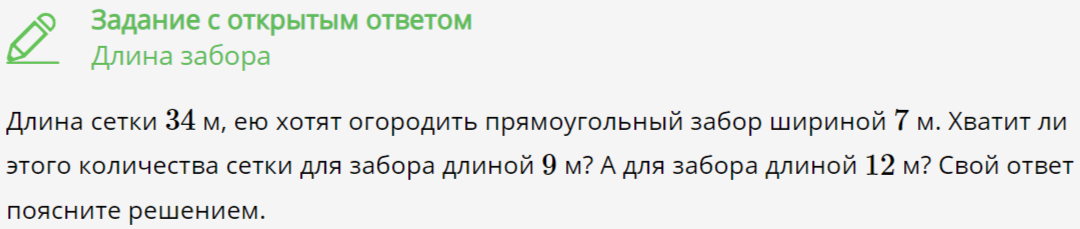 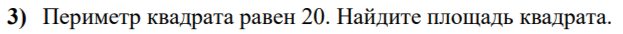 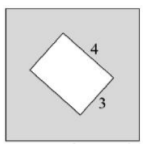 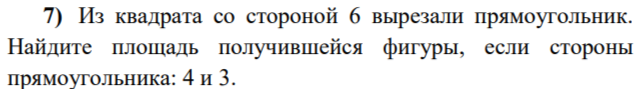 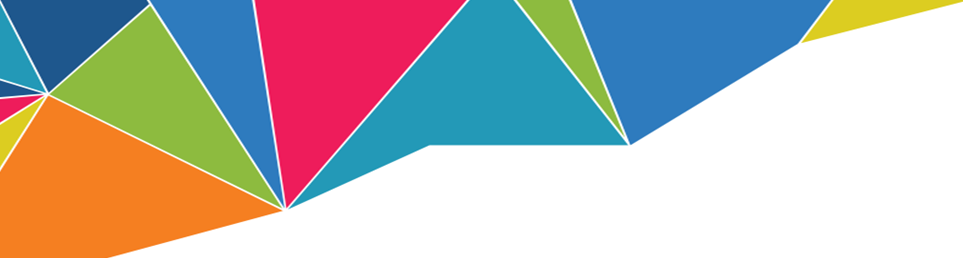 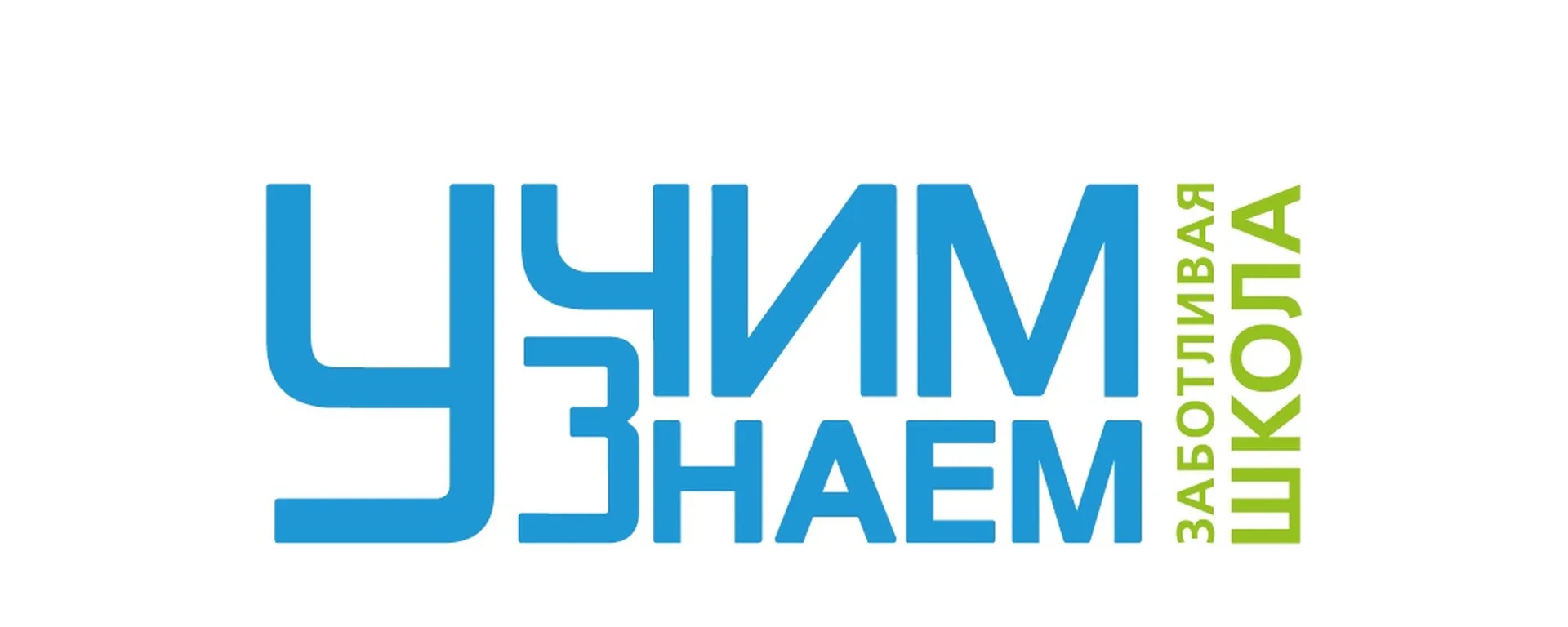 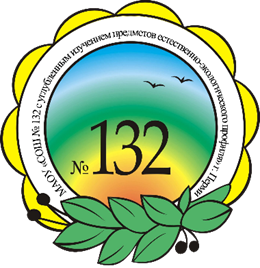 БЛАГОДАРИМ ЗА ВНИМАНИЕ!
#учимзнаемпермскийкрай
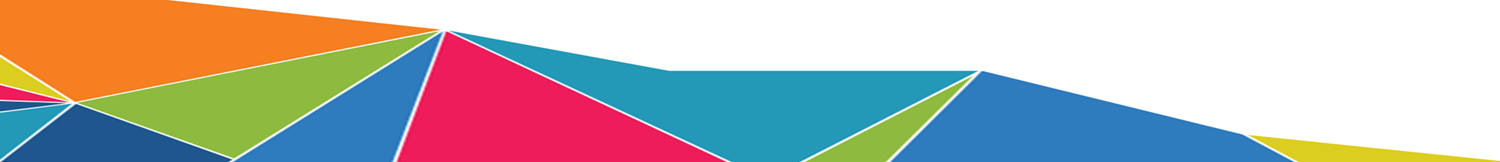